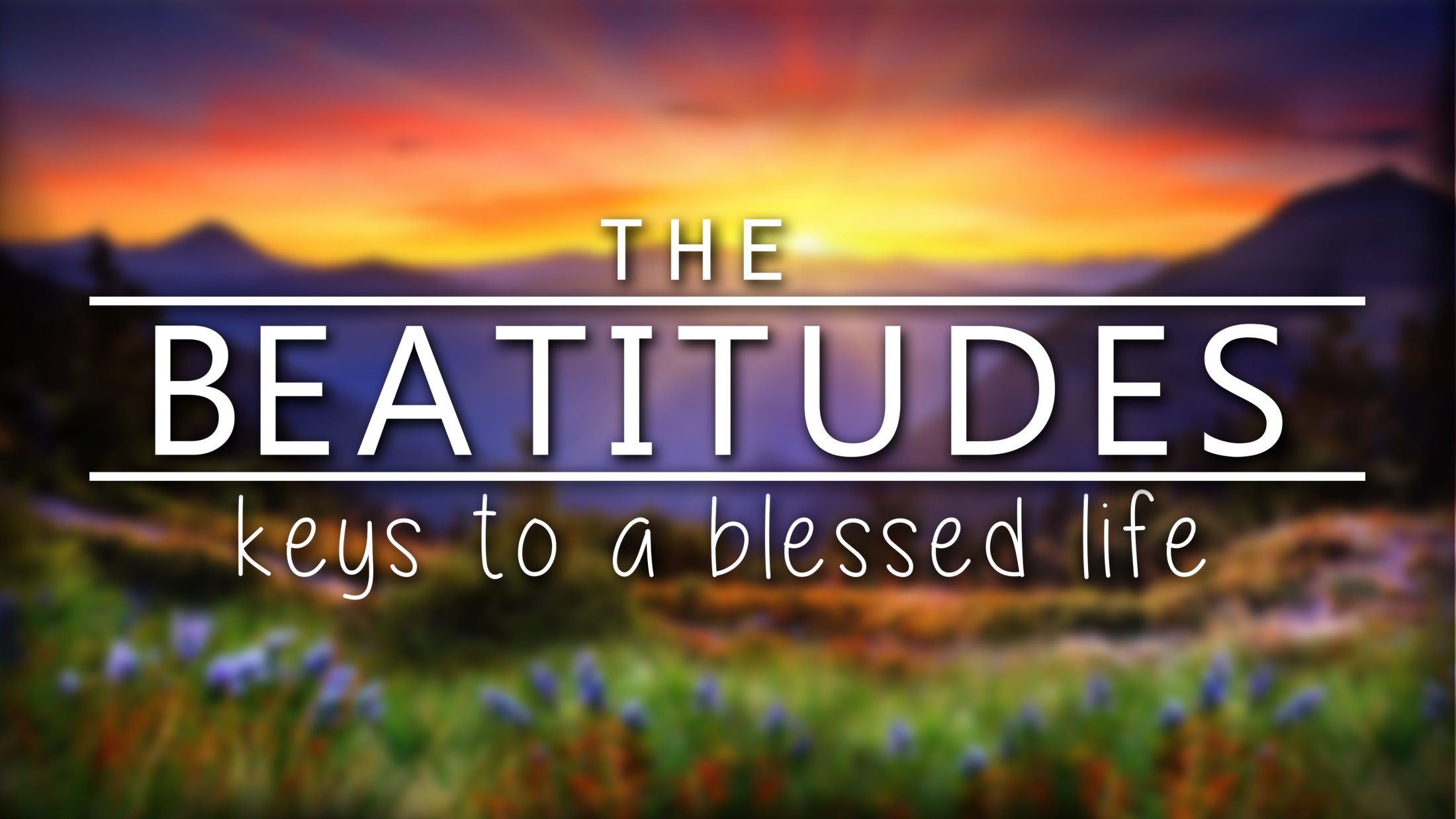 Have
Mercy
video
Matthew  5:7    (New Living Translation)God blesses those who are merciful, for they will be shown mercy.
Why should we be MERCIFUL?
God has shown me MERCY
Ephesians 2:4-5 (New Living Translation)God’s mercy is so abundant, and his love for us is so great that while we were spiritually dead in our disobedience, he brought us to life with Christ.  It is by God’s grace you have been saved.
Why should we be MERCIFUL?
God has shown me MERCY
Why should we be MERCIFUL?
God has shown me MERCY
God COMMANDS me to be merciful
Hosea 6:6 I don’t want your sacrifices!  
I want you to be merciful!
Why should we be MERCIFUL?
God has shown me MERCY
God COMMANDS me to be merciful
Why should we be MERCIFUL?
God has shown me MERCY
God COMMANDS me to be merciful
I’m going to NEED more mercy in the future
James 2:13 You must show mercy to others, or God won’t show mercy to you…  But the person who shows mercy can stand without fear at the judgment.
Why should we be MERCIFUL?
God has shown me MERCY
God COMMANDS me to be merciful
I’m going to NEED more mercy in the future
Showing mercy brings or causes HAPPINESS
1
Be patient with
people’s Quirks
YASIEL PUIG
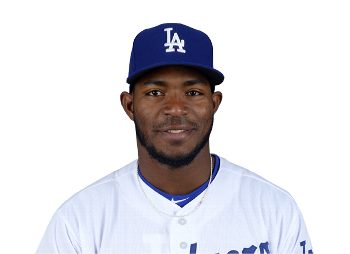 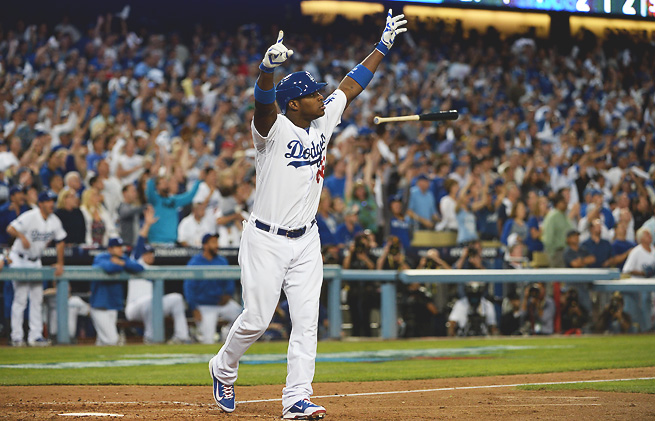 YASIEL PUIG
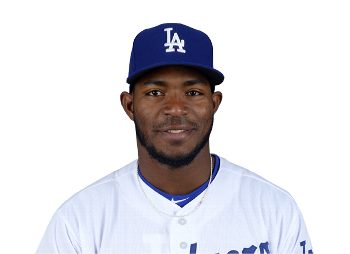 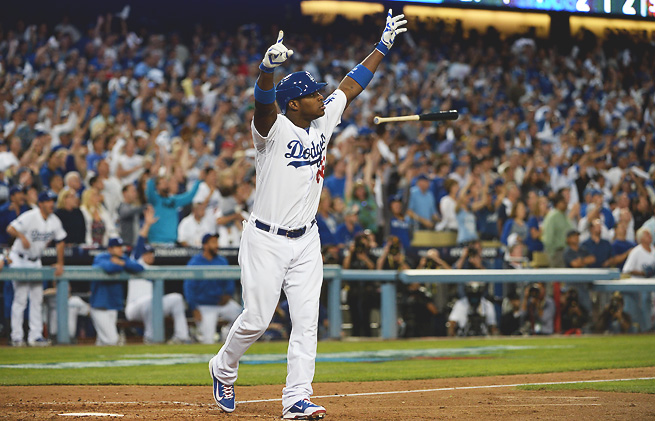 YASIEL PUIG
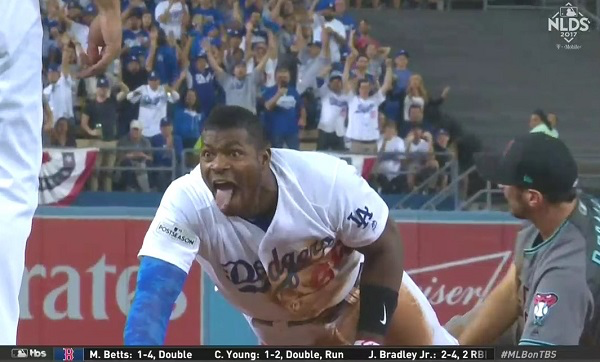 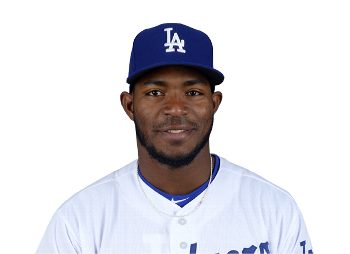 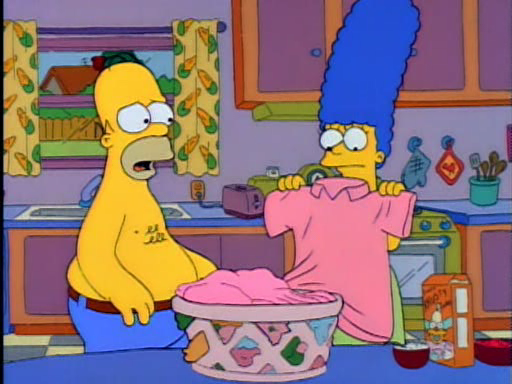 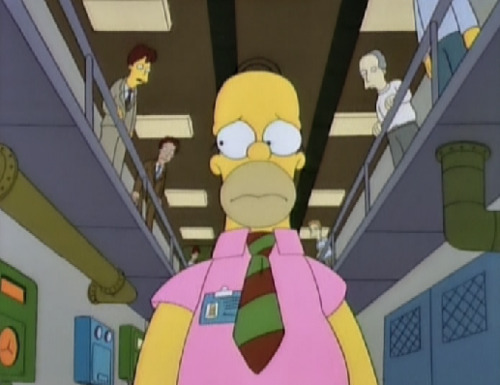 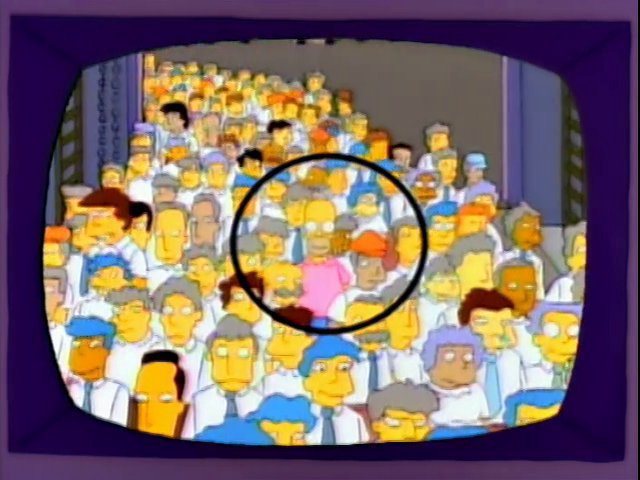 HOMER SIMPSON
2
Help anyone
hurting around me
Proverbs 3:27 Whenever you possibly can, do good to those who need it.
3
Give people a
second chance
Ephesians 4:31Don’t get bitter or angry or use harsh words that hurt each other.  Don’t yell at one another or curse or ever be rude.  Instead, be kind and merciful, and forgive others, just as God forgave you because of Christ.
4
Do good to those
who hurt me
Abraham and Tad Lincoln
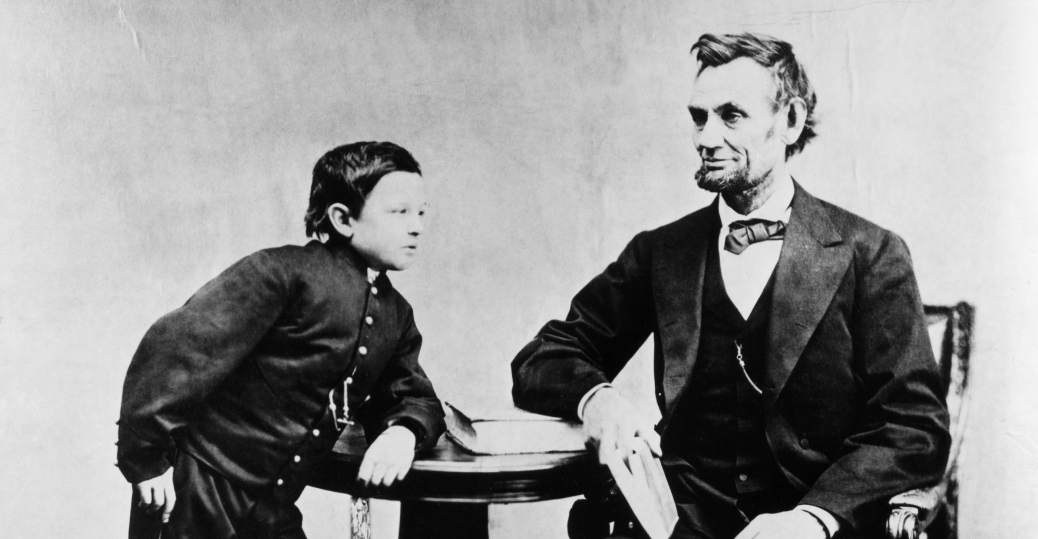 5
Be kind to those who
offend me
6
Build bridges of love
to the unpopular
Jesus eating with unpopular people
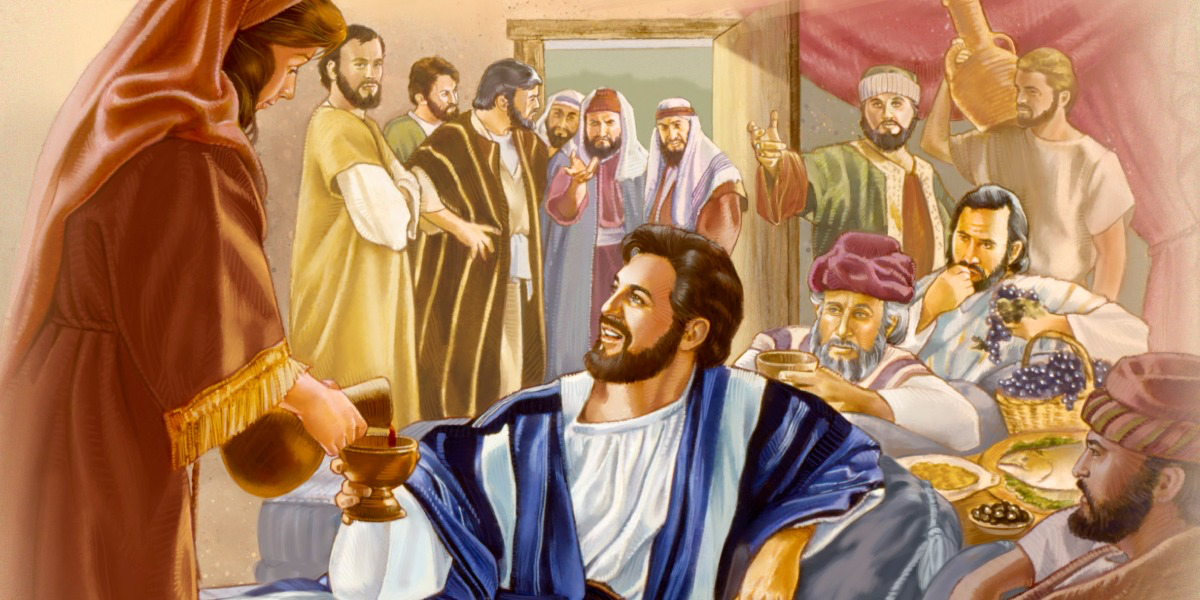 7
Value relationships
over rules
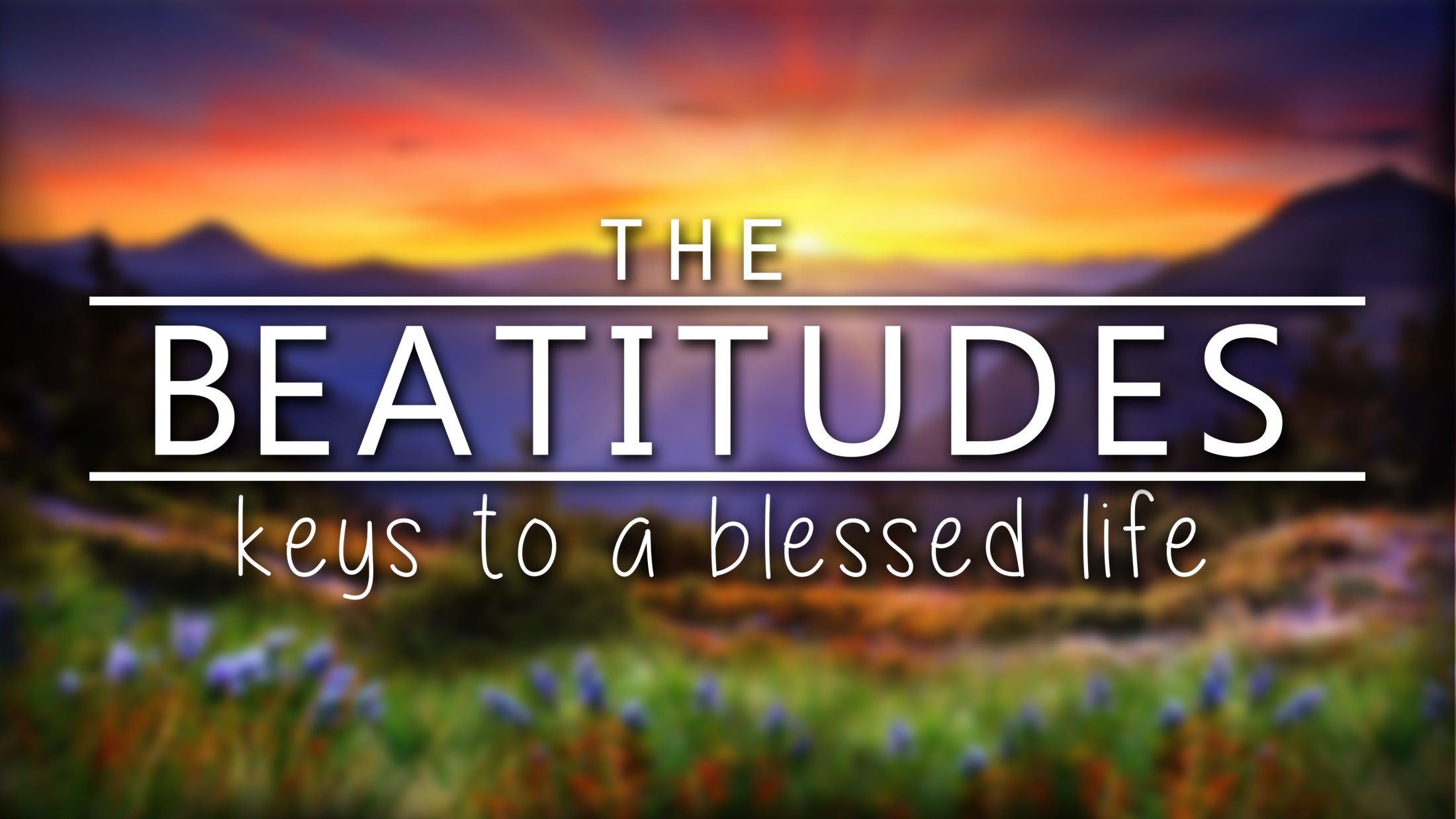